Katecheza 3
Temat: Z miłości do nas Pan Jezus umiera na krzyżu WIELKI PIĄTEK
Instrukcja
1. Wpisz do zeszytu: Katecheza3
2. Temat: Z miłości do nas Pan Jezus umiera na krzyżu WIELKI PIĄTEK
3. Razem z rodzicami zapoznaj się z treściami katechezy.
4. Wykonaj ćwiczenie 1 w zeszycie.
5. Zaśpiewaj piosenkę.
6. Miłej pracy. Pozdrawiam SZCZĘŚĆ BOŻE!
Chrystus szedł na śmierć skazanyCiężkie Mu zadano rany
    Krzyż swój dźwiga na ramionach
    Na głowie z ciernia korona
 
Trzykroć pod krzyżem upada
bat Mu ciężkie rany zadał
Ludzie na śmierć Go wydali
Ludzie Go ukrzyżowali
 
I Góra Golgotą zwana,
dźwiga śmierć Chrystusa Pana
Niebo ciemne się otwiera
Chrystus na krzyżu umiera.
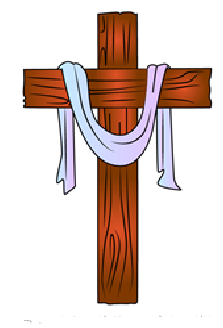 Jezus umiera na krzyżu
Nie wszyscy ludzie w Jerozolimie byli przyjaciółmi Jezusa. Niektórzy nie mogli słuchać tego co mówił o Panu Bogu. Nie podobało im się że tak wielu ludzi chodziło za Jezusem.- Przecież ten Jezus nie może być Synem Bożym! -mówili zazdrośni i źli faryzeusze.Ci źli ludzie od dłuższego czasu zastanawiali się jak powstrzymać Jezusa. Opowiadali kłamstwa o Nim a potem kazali Go zamknąć w więzieniu. Piłat sędzia Jezusa chciał Go uwolnić. Ale źli ludzie nie chcieli o tym słyszeć.
- Ukarz Jezusa! - krzyczeli głośno. Rzymscy żołnierze wzięli Jezusa i ubrali jak króla. Potem zerwali parę gałązek z kolcami. Zrobili z nich koronę i włożyli Jezusowi na głowę. Jeden z żołnierzy śmiał się i wołał do Jezusa:- Teraz dopiero wyglądasz jak prawdziwy król!
Potem żołnierze włożyli na ramiona Jezusa ciężką, drewnianą belkę. Kazali Mu iść z tą belką na wysoką górę. W drodze Jezus mijał wielu ludzi. Niektórzy śmiali się z Niego, inni grozili Mu pięściami, jeszcze inni płakali. Tylko jeden człowiek pomógł Jezusowi nieść ciężką belkę. Na szczycie góry żołnierze zrobili z dwóch belek krzyż i przybili do niego Jezusa. Matka Jezusa, Maryja, i Jego uczniowie patrzyli, jak Jezus umiera. Wszyscy byli bardzo smutni. Nagle ziemia się zatrzęsła i zrobiło się ciemno.- Boże Ojcze, oddaję Ci moje życie -zawołał głośno Jezus i umarł.Gdy to zobaczył dowódca rzymskich żołnierzy, powiedział:- Jezus był naprawdę Synem Bożym. Na drugi dzień przyjaciele zdjęli z krzyża ciało Jezusa i złożyli je w grobie. Piłat rozkazał zamknąć grób wielkim kamieniem. Przed wejściem postawił żołnierzy, którzy dzień i noc go pilnowali.
Jezus umiera na krzyżu
Krzyż na Giewoncie
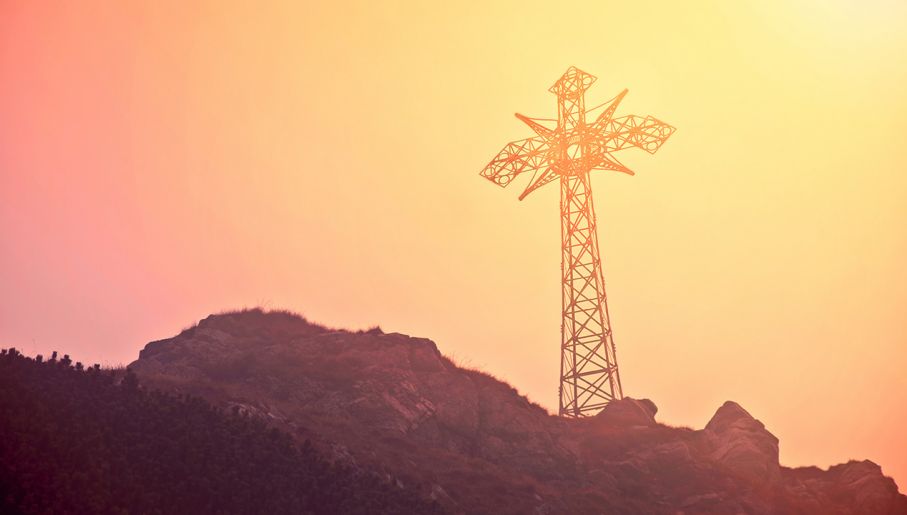 Krzyże w różnych miejscach.
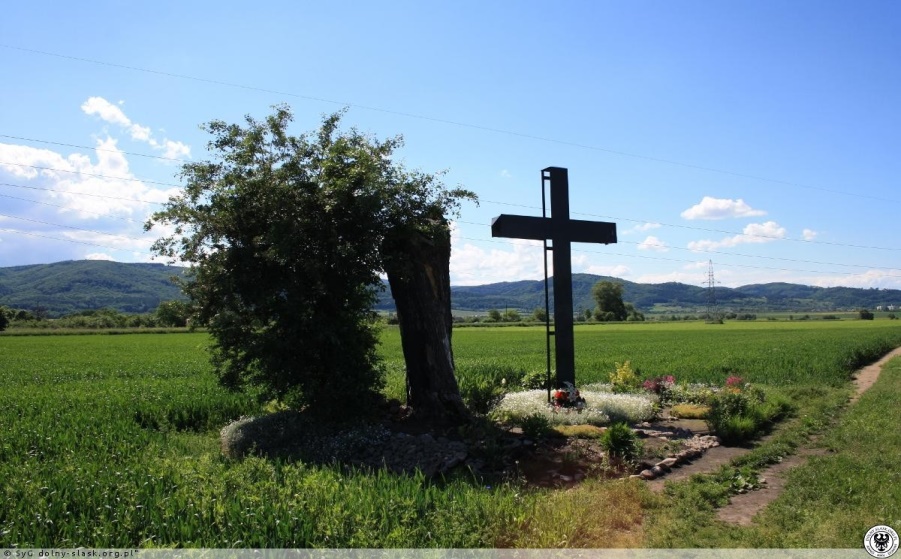 .
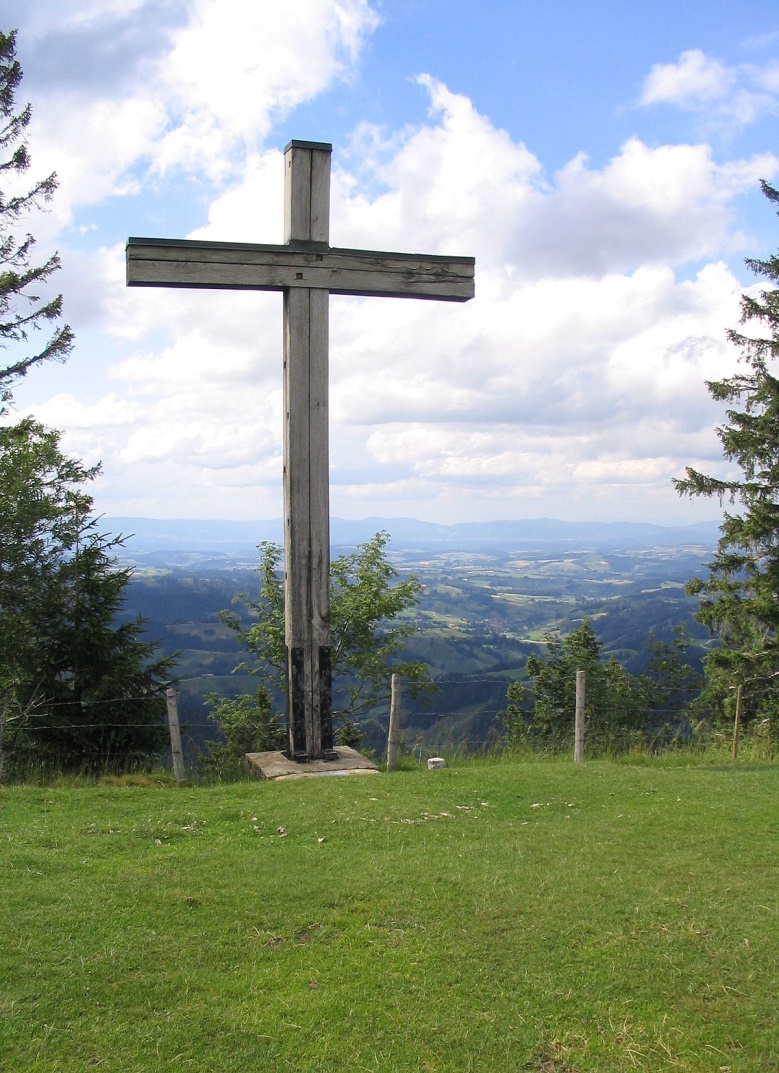 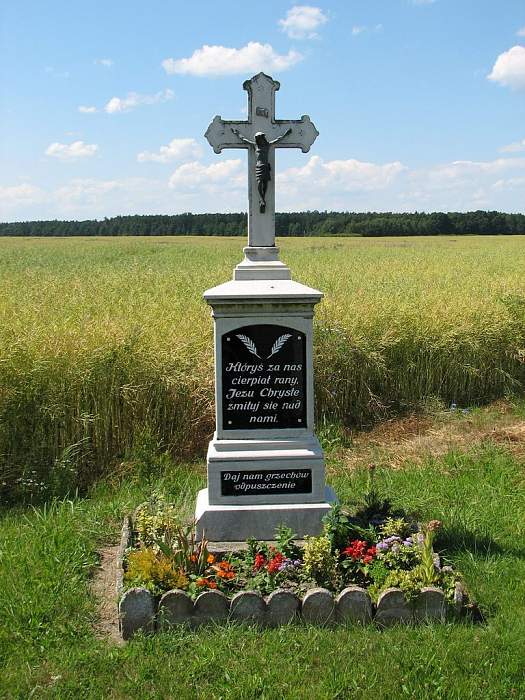 Po ostatniej wieczerzy Pan Jezus udał się do Ogrodu Oliwnego, tam został zatrzymany przez nieprzyjaciół i zaprowadzony na sąd. W czasie przesłuchań Pan Jezus wyznał, że jest Synem Bożym i Królem. Niewinny Jezus został skazany na śmierć przez ukrzyżowanie.

„A on  sam dźwigając krzyż wszedł na miejsce zwane Miejscem Czaszki, które nazywa się Golgota. Tam Go ukrzyżowano” 
                                     (J 19, 17-1`8)
Ewangelia według św. Marka rozdział 15, werset od 25 do 26)
„A była godzina trzecia, gdy Go ukrzyżowali. Był też napis z podaniem Jego winy, tak ułożony: KRÓL ŻYDOWSKI”
Pan Jezus kocha każdego człowieka tak bardzo, że umarł za nas na krzyżu. Został ukrzyżowany w piątek na górze Golgocie, umarł o godzinie trzeciej po południu.
	W Wielki Piątek w sposób szczególny przypominamy to wydarzenie i przychodzimy do kościoła na specjalne nabożeństwo, w czasie którego całujemy  i adorujemy krzyż.

Adorować to znaczy oddawać cześć ukrzyżowanemu Jezusowi.
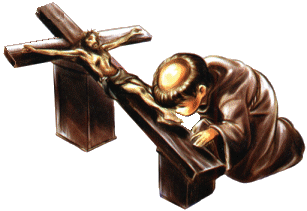 Adoracja Krzyża w Wielki Piątek
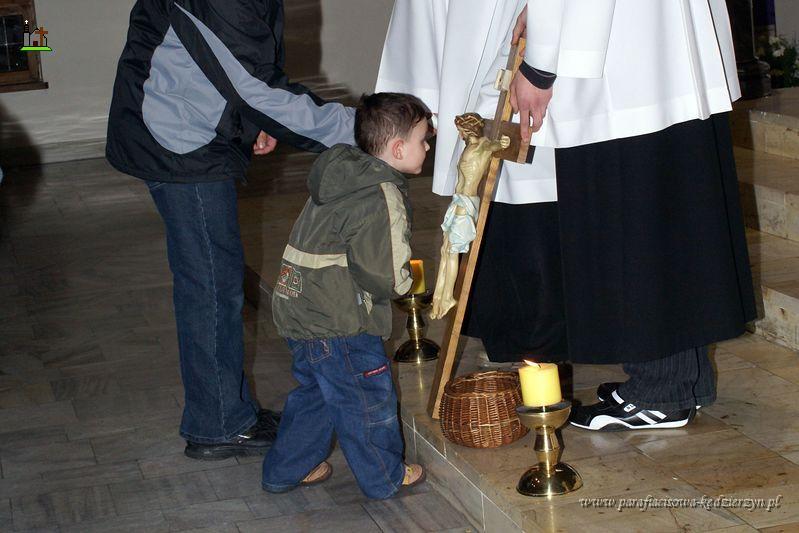 Ćwiczenie 1. Na jakiej górze umarł Pan Jezus? Przerysuj górę do zeszytu i podpisz ją.
A teraz zaśpiewaj!
Ksiądz Biskup Antoni Długosz śpiewa piosenkę: Rysuję krzyż, zaśpiewaj razem z Nim. .

1. Rysuję krzyż  z kropelką krwi i z jedną dużą łząZa krzyżem drzwiDo nieba drzwiDla mnie otwarte sąRef. Za ten krzyż i Twoje łzyZa serdeczne krople krwiJezu dziękuję Ci!Za otwarte nieba drzwiDrogą, którą szedłeś TyJezu dziękuję Ci!

https://www.youtube.com/watch?v=3UKIrDTbasM
Zadanie dodatkowe na ocenę 6.
Karta pracy nr 1.
      Wytnij krzyż (PUZZLE) i naklej na fioletową kartkę. Jeśli  nie masz może być inny kolor.
2. Zrób zdjęcie i wyślij do mnie. Pracę wyślij do 07.04. 2020r.
3. WAŻNE: Dla dzieci, które nie mają drukarki następny slajd i wskazówka do wykonania  pracy.
Zadanie bez drukarki…..
Wskazówka:
Na kartce narysuj piękny duży krzyż.
Pokoloruj go. (kolor czarny  lub brązowy).
3. Poproś rodziców o rozcięcie kartki z krzyżem na 6 części(puzzli).
4. Na fioletowej kartce ułóż krzyż z 6 puzzli.
5. Przyklej bardzo starannie. Już i gotowe!
Powodzenia! Udanej pracy! BARDZO SERDECZNIE WAS POZDRAWIAM!